Čas
Historie
Značka veličiny
Jednotka veličiny
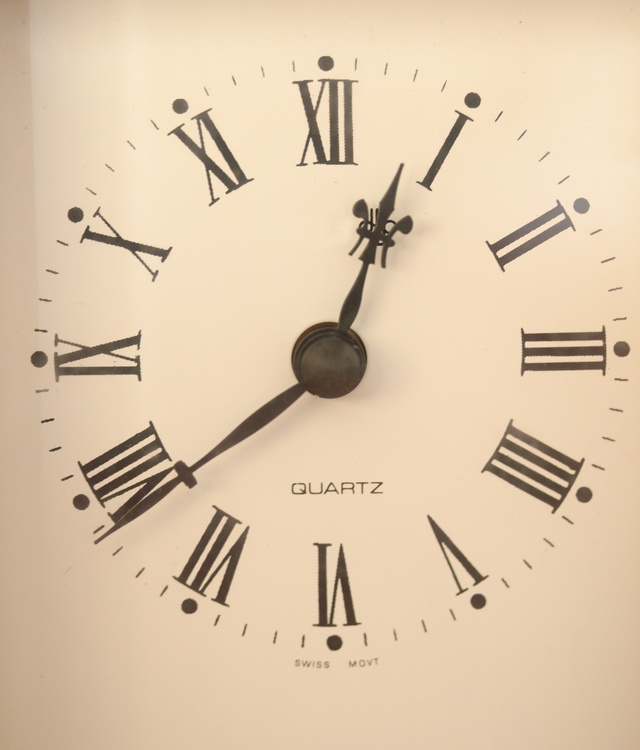 ?
Kolik minut má vyučovací hodina?

Kolik hodin má den?

Jak dlouho vám trvá cesta do školy?
Historie
První měřítko: střídání dne a noci

První hodiny: stín vržený od tyče zapíchnuté do země
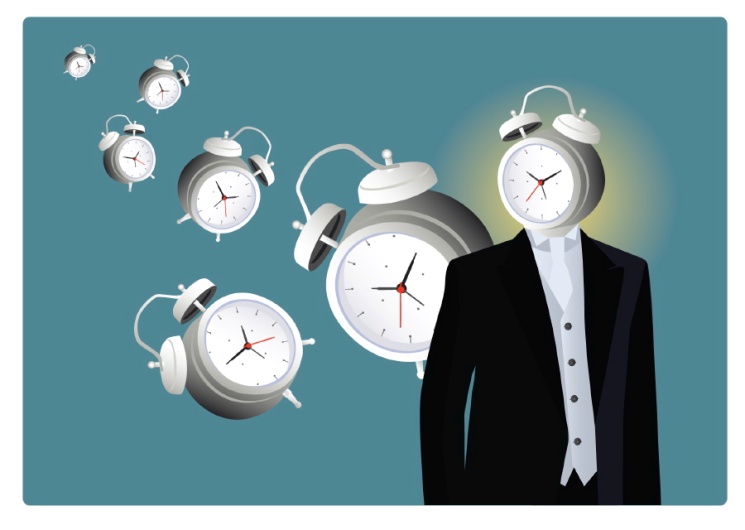 Čas
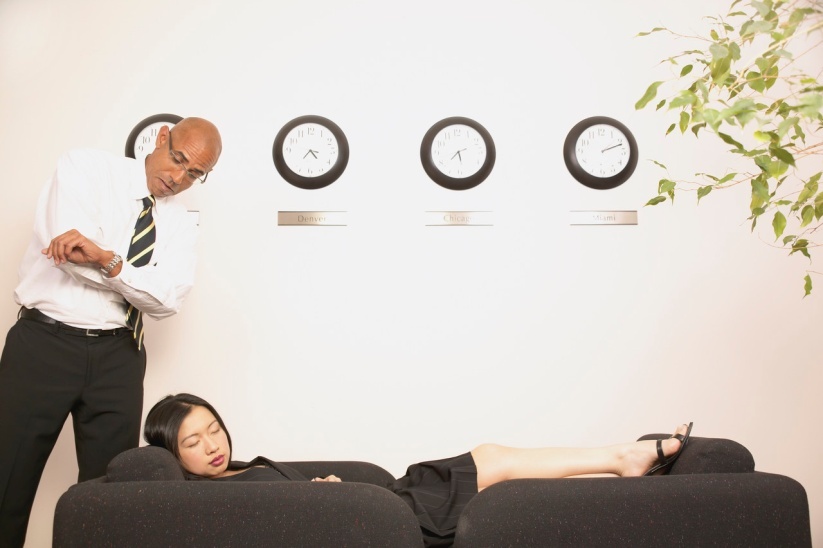 Značka: t

Jednotka: sekunda (s)

Další jednotky: hodina, minuta, den, rok, …
Čas
čas je měřitelná veličina

 k měření používáme stopky, hodiny…

 nejpřesnější hodiny jsou ATOMOVÉ hodiny

 je možné čas měřit ještě jinými prostředky než hodinami?
Převody
1 hodina = 60 min = 3 600 sekund

1 rok = 365 ¼ dne

1 den = 24 hodin

 1 den = 86 400 s
Převody
Vyjádřete v sekundách:

1 minuta = 
3 min 20 s =
1 hod = 
1 hod 10 min 30 s =
6O s
200 s
3 600 s
4 230 s
Zdroje
Galerie klipart
www.office.microsoft.com